TAP TO RETURN TO KIOSK MENU
Abstract
ABSTRACT
ABSTRACT
Introduction
This slide/poster size is 41x23
Minimum font: 28pt (this may seem large, but at this poster size it’s not)
Recommended font Types: Calibri, Arial, Times New Roman
Multiple pages can be used. Multiple page allows adequate spacing for adding more content, images, graphs and videos
This is only a template. All content may be modified
If you are creating your e-poster on a PC, please make sure to save your formulas as an image and embed it into your presentation or they will change on our Macs.
If you are using word documents, please save them as PDFs
Methods
Results
Conclusions
References
Click Headings Above to View Content
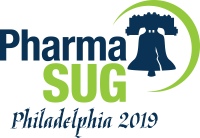 Abstract
INTRODUCTION
Introduction
Methods
Results
Conclusions
References
Click Headings Above to View Content
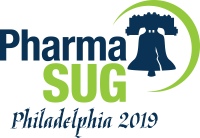 Abstract
METHODS 1
METHODS 2
METHODS 3
Introduction
Methods
Results
Conclusions
References
Click Headings Above to View Content
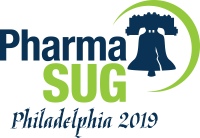 Abstract
Introduction
Methods
Results
RESULTS 1
RESULTS 2
RESULTS 3
Conclusions
References
Click Headings Above to View Content
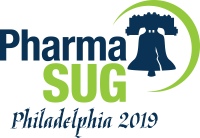 Abstract
CONCLUSION
Introduction
Methods
Results
REFERENCES
Conclusions
References
Click Headings Above to View Content